Perspectivas del IPSASB sobre reportes de información para la sostenibilidad
Agustina Llambi
Gerente Senior del IPSASB
Avanzar los informes de sostenibilidad del sector publico
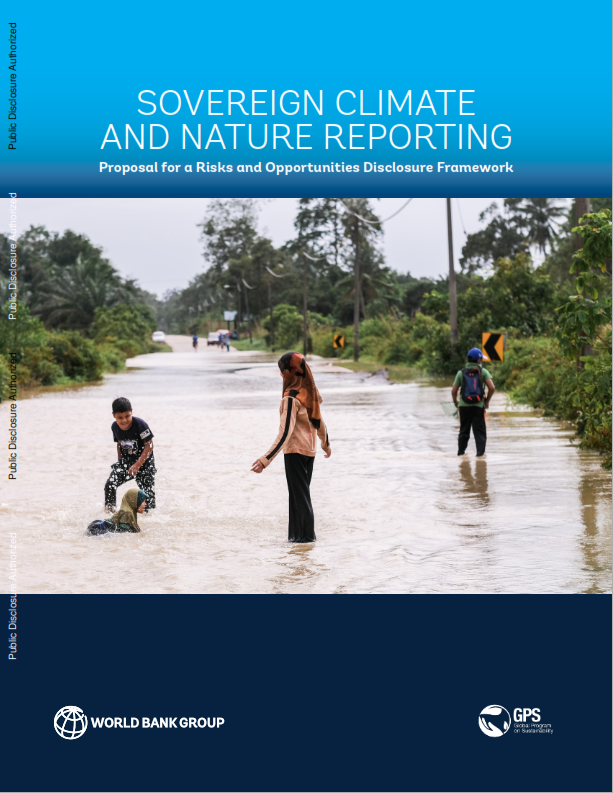 Enero 2022
Informe del Banco Mundial – Importancia de los mercados de bonos soberanos
Mayo 2022
IPSASB publica documento de consulta
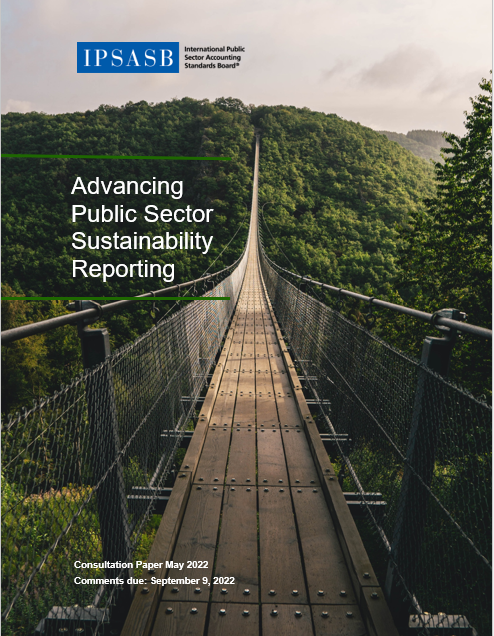 Análisis de respuesta
Septiembre 2022
Diciembre 2022
IPSASB confirma su función y proyectos potenciales iniciales
Tres mensajes clave
Normativas específicas para el sector público son necesarias
IPSASB es el organismo adecuado para asumir ese papel
Se deben aprovechar las normas del sector privado
Clima – Prioridad #1
H1 2023
Fase de investigación y alcance
Marzo 2023
IPSASB identifica 3 proyectos prioritarios
Junio 2023
IPSASB Lanza proyecto de revelaciones relacionadas con el clima
[Speaker Notes: Antecedentes – explica como el IPSASB llega a tomar el rol de emisor de informes de sostenibilidad para el sector publico
Resumen del progreso del IPSASB hasta la fecha]
Necesidad de adaptar para el sector público
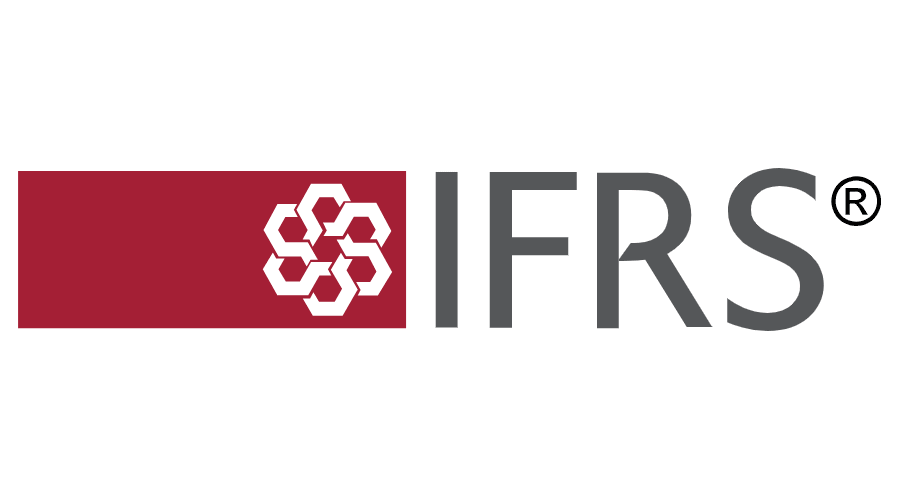 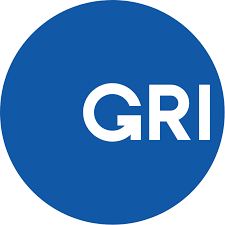 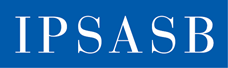 ISSB
+
Clima – Prioridad número 1
Proyecto lanzado en junio de 2023
Aprovechando la NIIF S2 y algunos conceptos de la NIIF S1
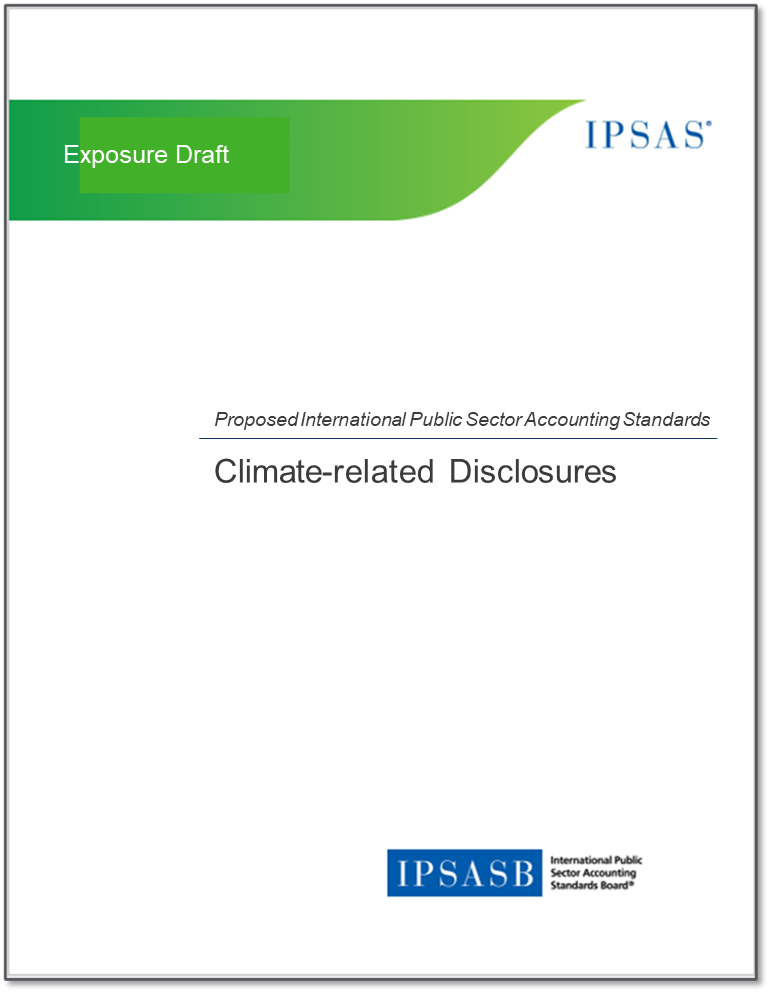 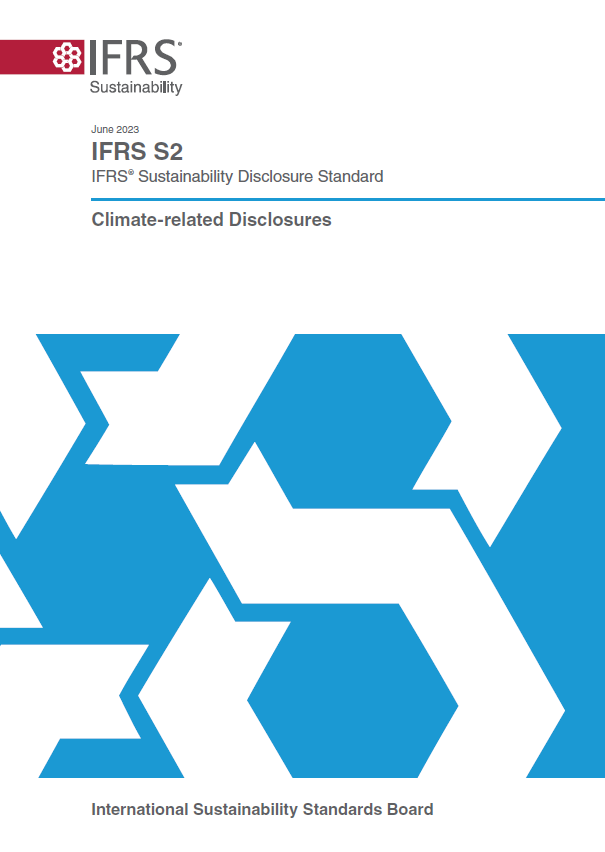 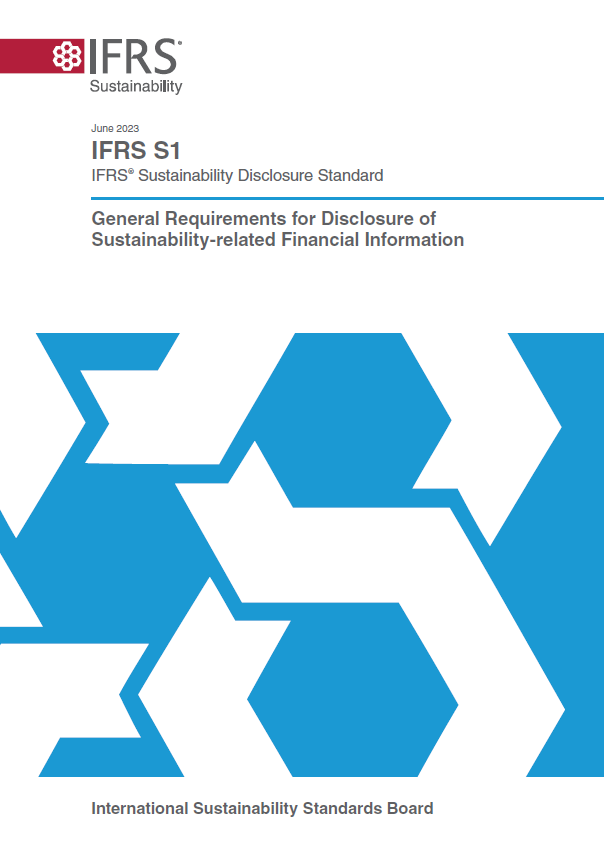 Consideraciones del sector público
Doble papel de los gobiernos
Necesidades de múltiples partes interesadas
Conceptos GRI (perspectiva externa)
IFRS S1 – Requerimientos Generales para la Información Financiera a Revelar relacionada con la Sostenibilidad
IFRS S2 – Información a Revelar relacionada con el Clima
[Speaker Notes: Las normas del sector privado pueden aprovecharse, pero no son suficientes por sí solas para satisfacer las necesidades del sector público.]
El gobierno y su relación con otros sectores económicos
Objetivos de desarrollo sostenible y clima
ODS de la ONU
Acuerdo de París
Papel de la política pública
General Government
Rol del operador
General Government
(enfoque externo)
(enfoque interno)
El propósito de los programas de política publica es influenciar 
OTRAS entidades (a través de herramientas de políticas, incluidas legislación, regulación, subsidios, etc.)
Todas las entidades económicas tienen riesgos y oportunidades relacionados con sus PROPIAS operaciones.
Orientación para el sector público
IFRS S2
[Speaker Notes: Se necesita guías del sector público para la función de los gobiernos en materia de políticas públicas (contenido de lado derecho – verde).]
IPSASB – Pasos para determinar información de sostenibilidad material
Comprender el contexto de la entidad
1 paso
Identificar resultados, riesgos y oportunidades reales y potenciales
2 paso
Acuerdos internacionales y planes nacionales (ODS de la ONU, Acuerdo de París)
Operaciones propias
Programas de políticas públicas
3 paso
Determinar información material para su revelación
Material
Disclosures
Definición del IPSASB: la información es material si se puede razonablemente esperar que su omisión, tergiversación u oscurecimiento influya en el cumplimiento de la responsabilidad por parte de la entidad o en las decisiones de los usuarios principales […].
[Speaker Notes: Una entidad revelará información material sobre sus riesgos y oportunidades relacionados con el clima y, cuando corresponda, los resultados de los programas de políticas públicas relacionados con el clima.]
Q1 2024
Q3 2024
Gobernancia
Estrategia
Gestión de impactos y riesgos
Objetivo y alcance
Fundamentos Conceptuales
Métricas y objetivos
Requisitos generales
Fecha de vigencia y transición
Aprobación del Proyecto de Norma
Aprobación de la Norma Final
H2 2025
Q4 2023
Q2 2024
Período de consulta: probablemente 120 días (cierre en febrero de 2025) 
Pruebas practicas: IPSASB busca voluntarios
Difusión del IPSASB 
Divulgación a través de Mesas Regionales
Foro sobre la Implementación de los Informes de Sostenibilidad (FIS) – fecha a determinarse
Próximos pasos
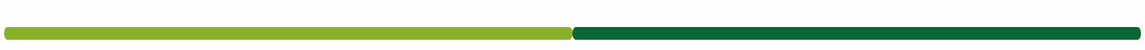 Proyecto de información a revelar relacionadas con el clima del IPSASB
[Speaker Notes: Cronograma y próximos pasos]